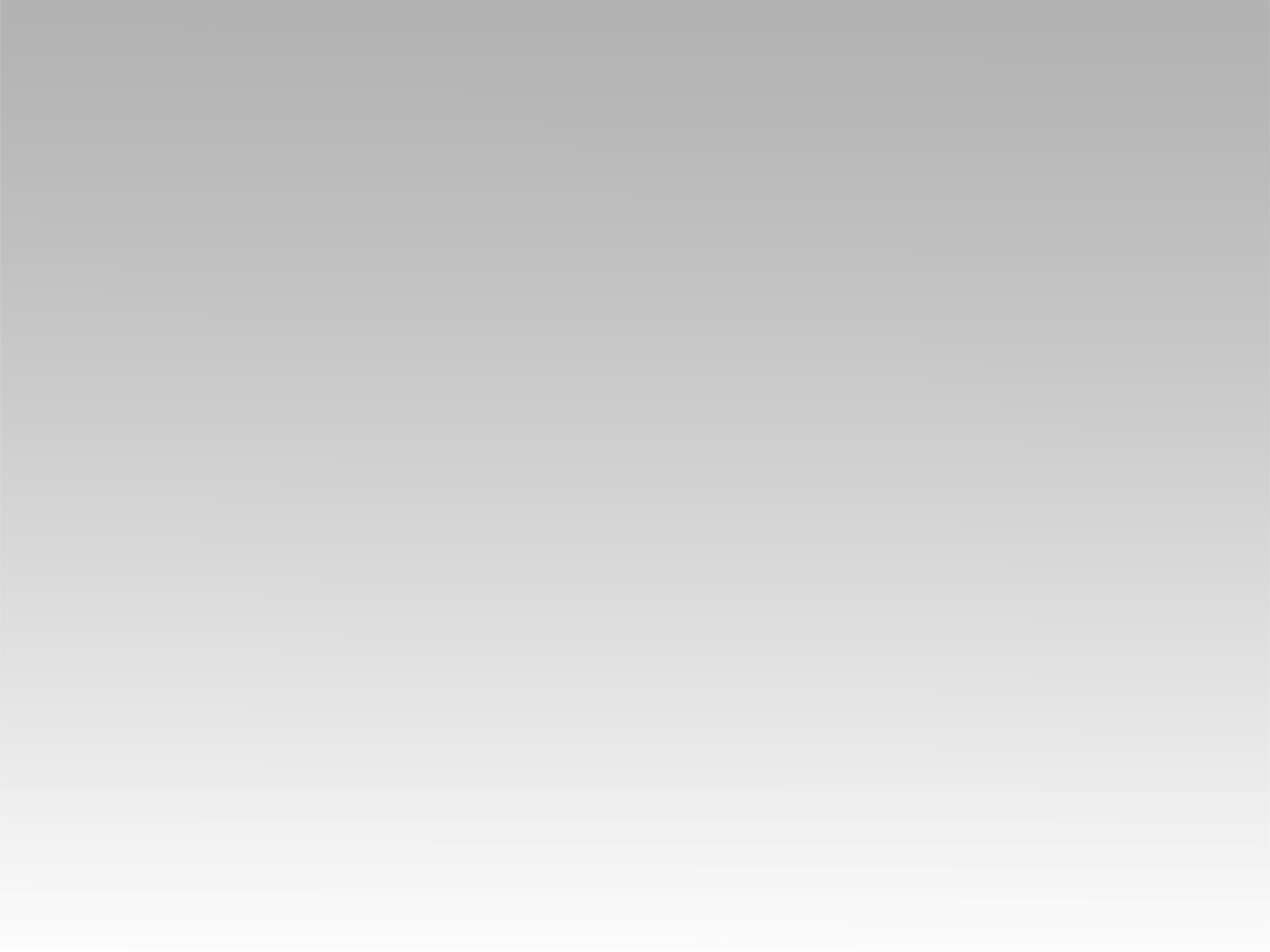 تـرنيــمة
هللويا سبحوه
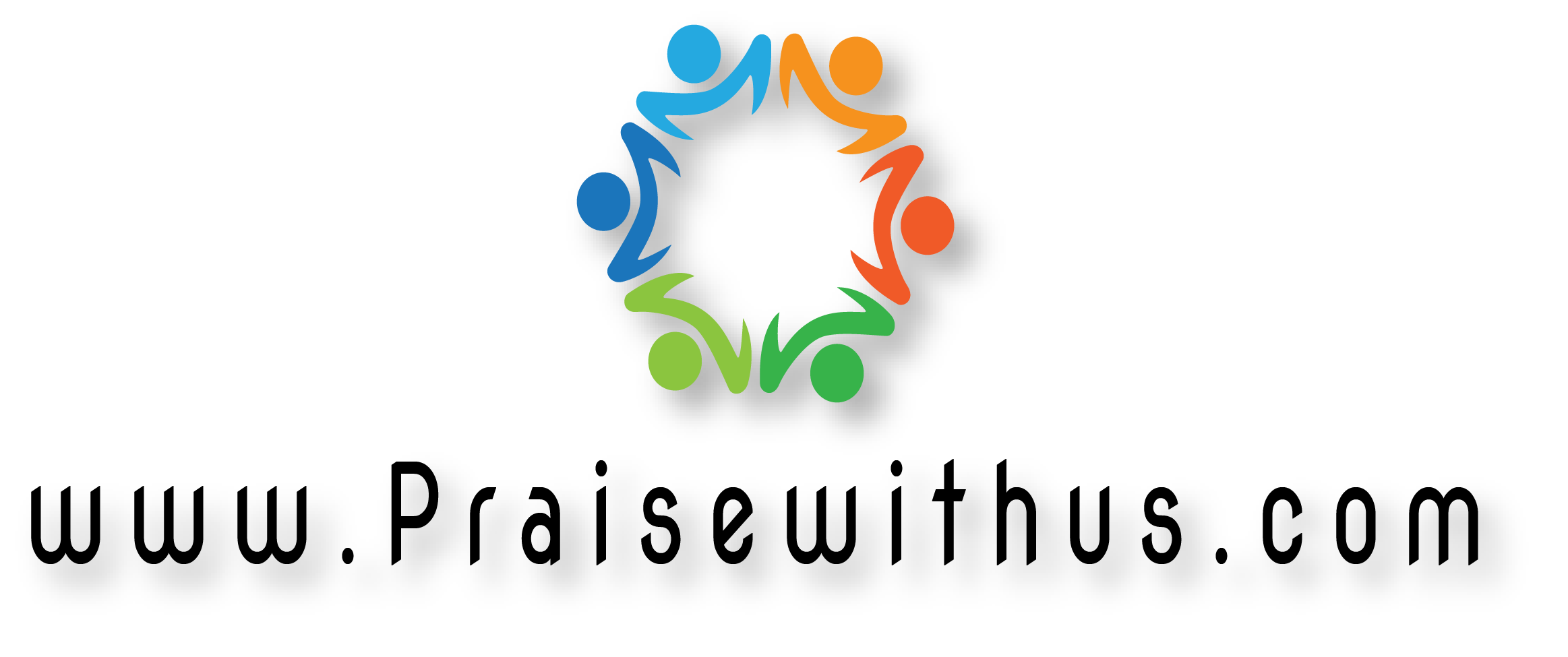 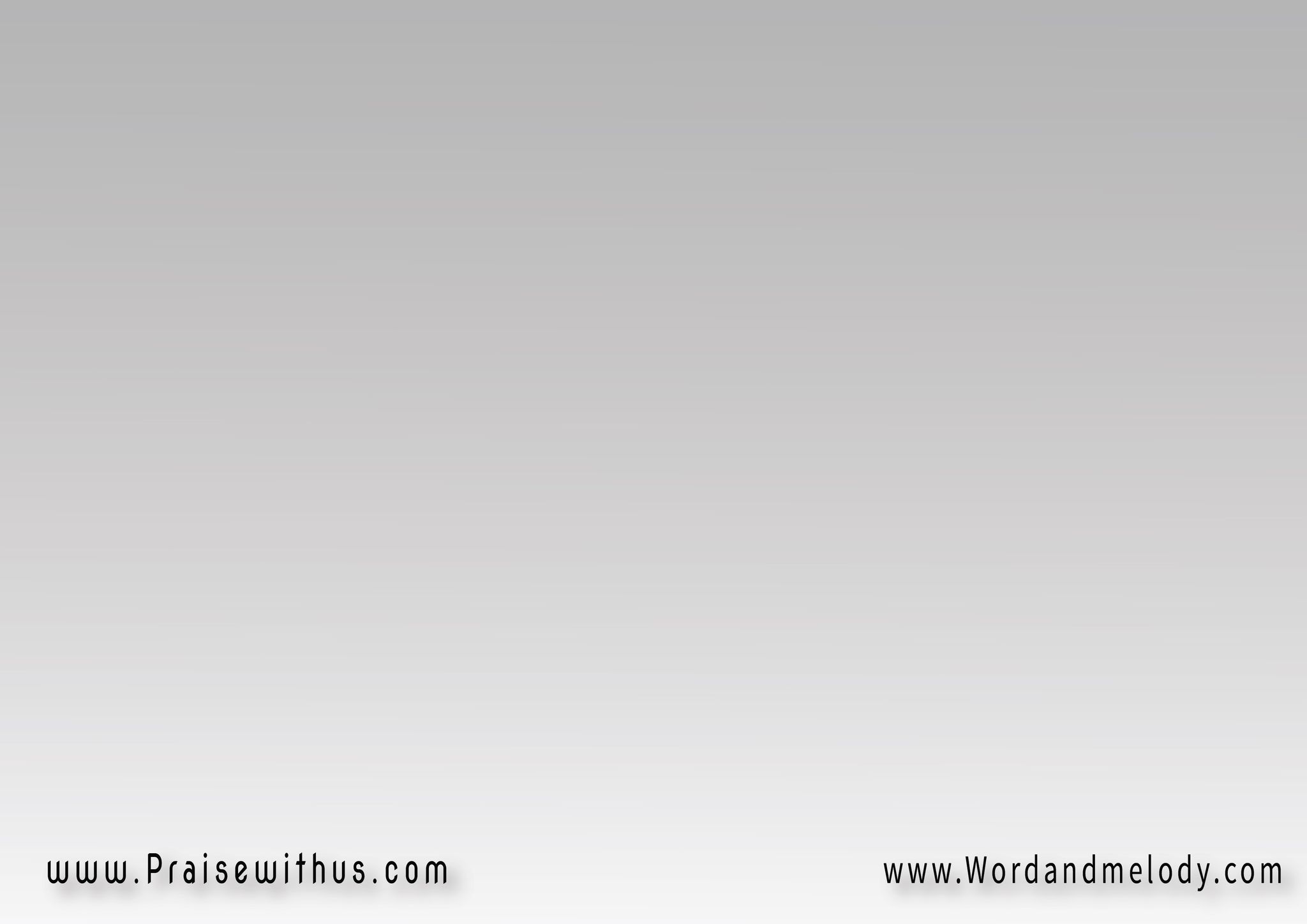 هللويا هللويا سبحوه سبحوه في الظلام النور أبرق للرعاة المجد أشرق ولد المســــيح غنوا بشدو تسبيح
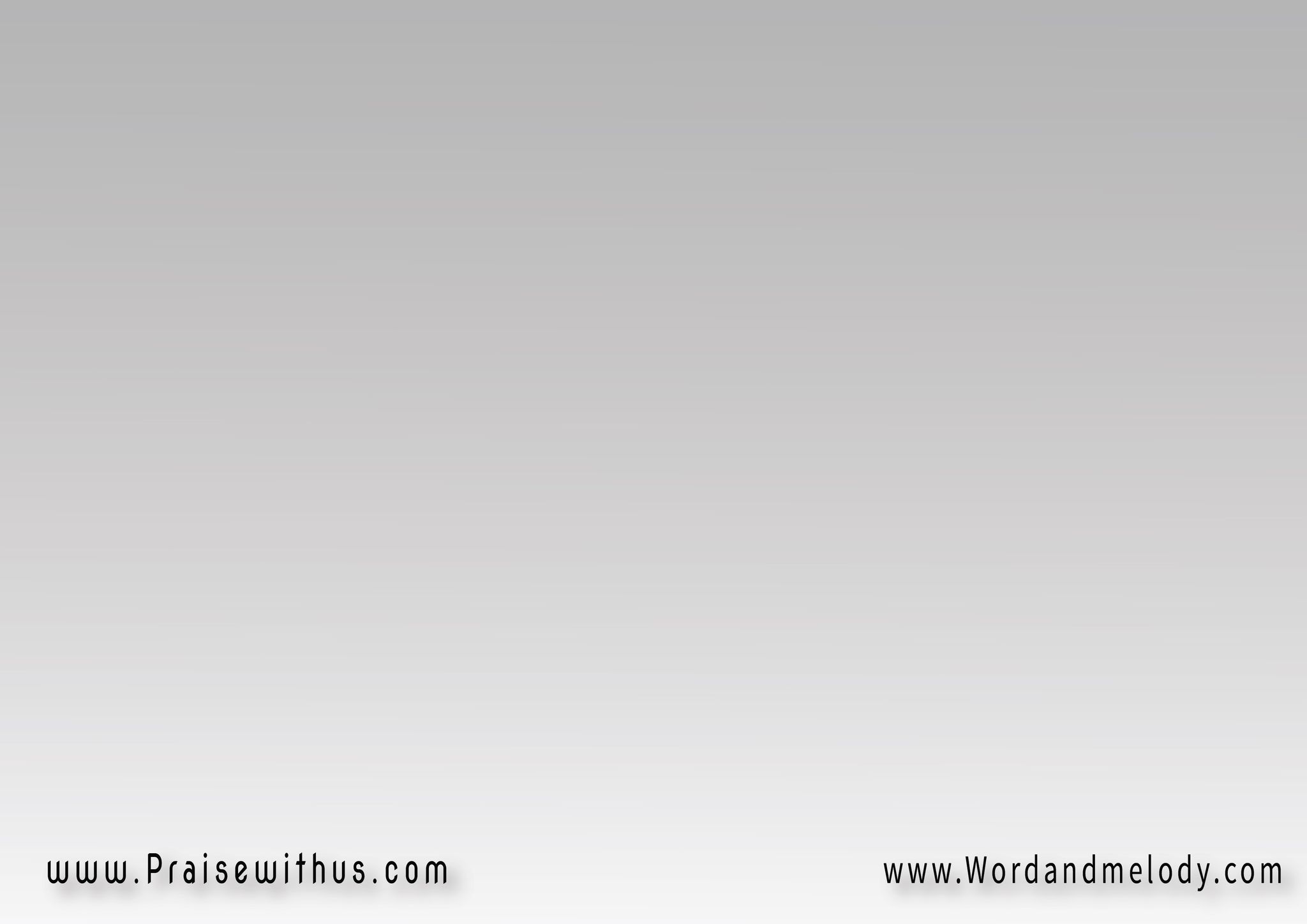 هللويا هللويا  فارحين فارحينهوذا الأملاك تشدو  فى العلا لله مجد ٌولد المســـــــيح غنوا بشدو تسبيح
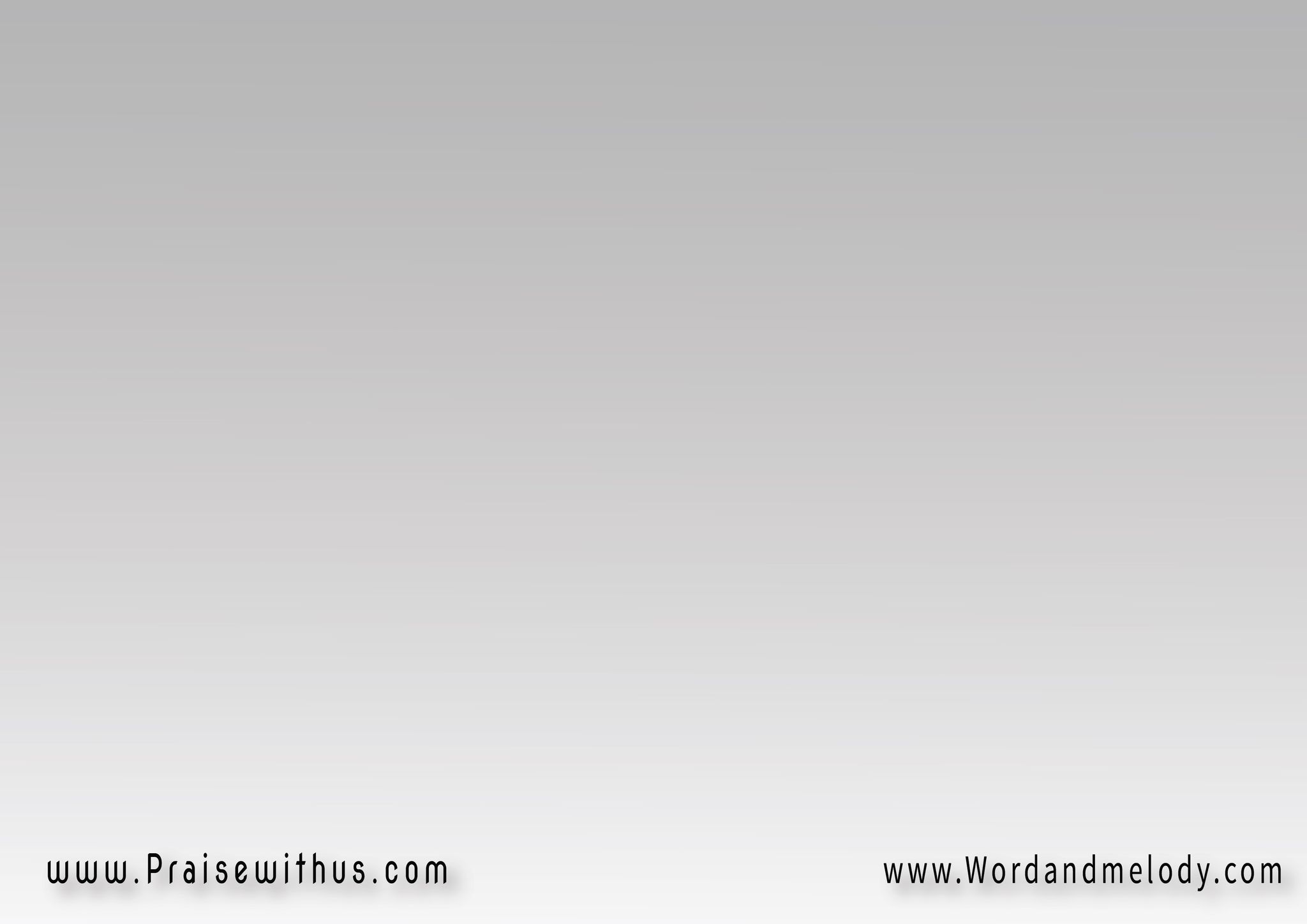 هللويا هللويا  منشدين منشدينحل فى الأرض سلام و اتحاد و وئام ولد المســـيح  غنوا بشدو تسبيح
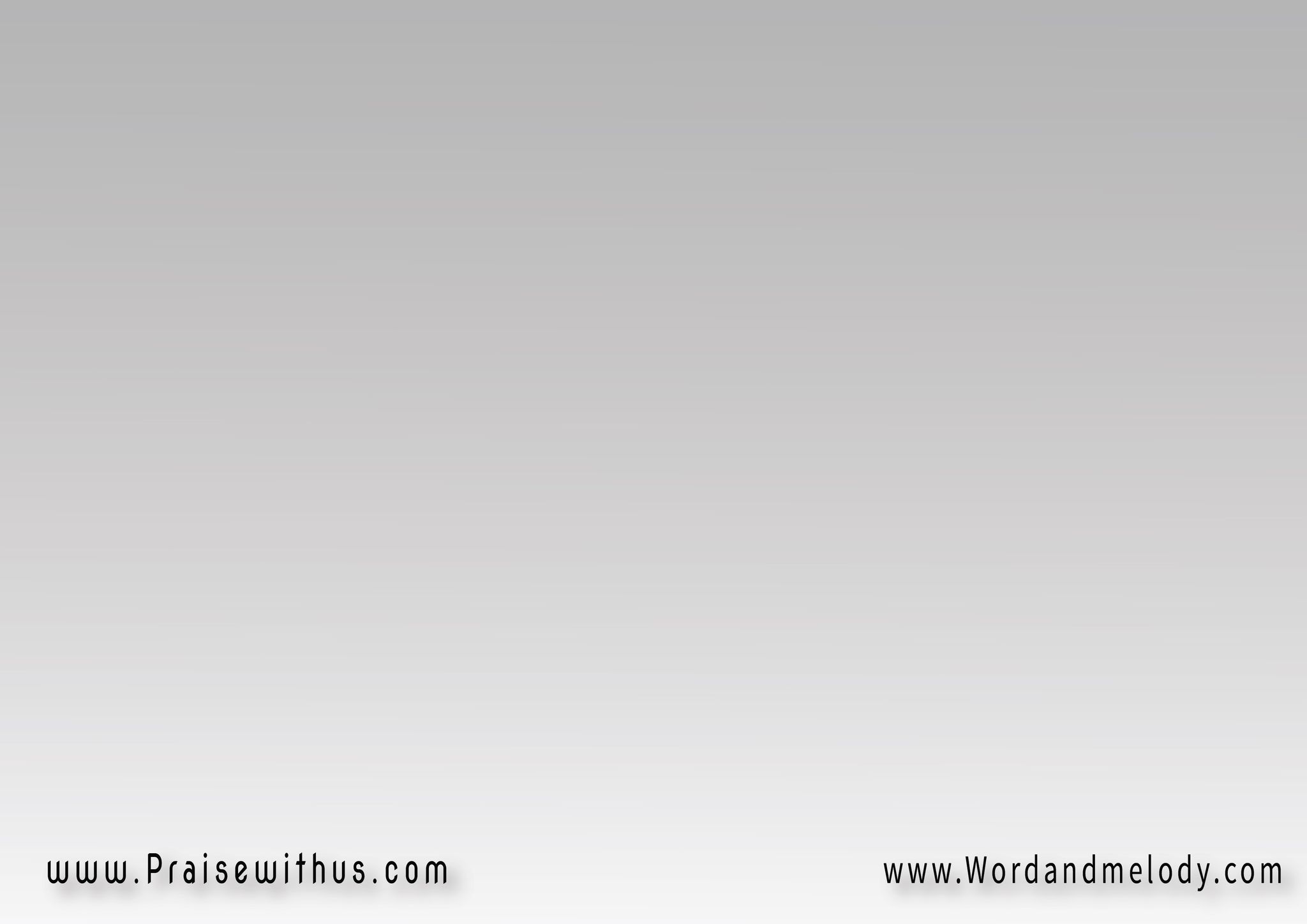 هللويا هللويا واثقين واثقينإن ربَّ المجـد سُرَّا منـهُ بالناس المسـرهْولد المسيـــحغنوا بشدو تسبيح
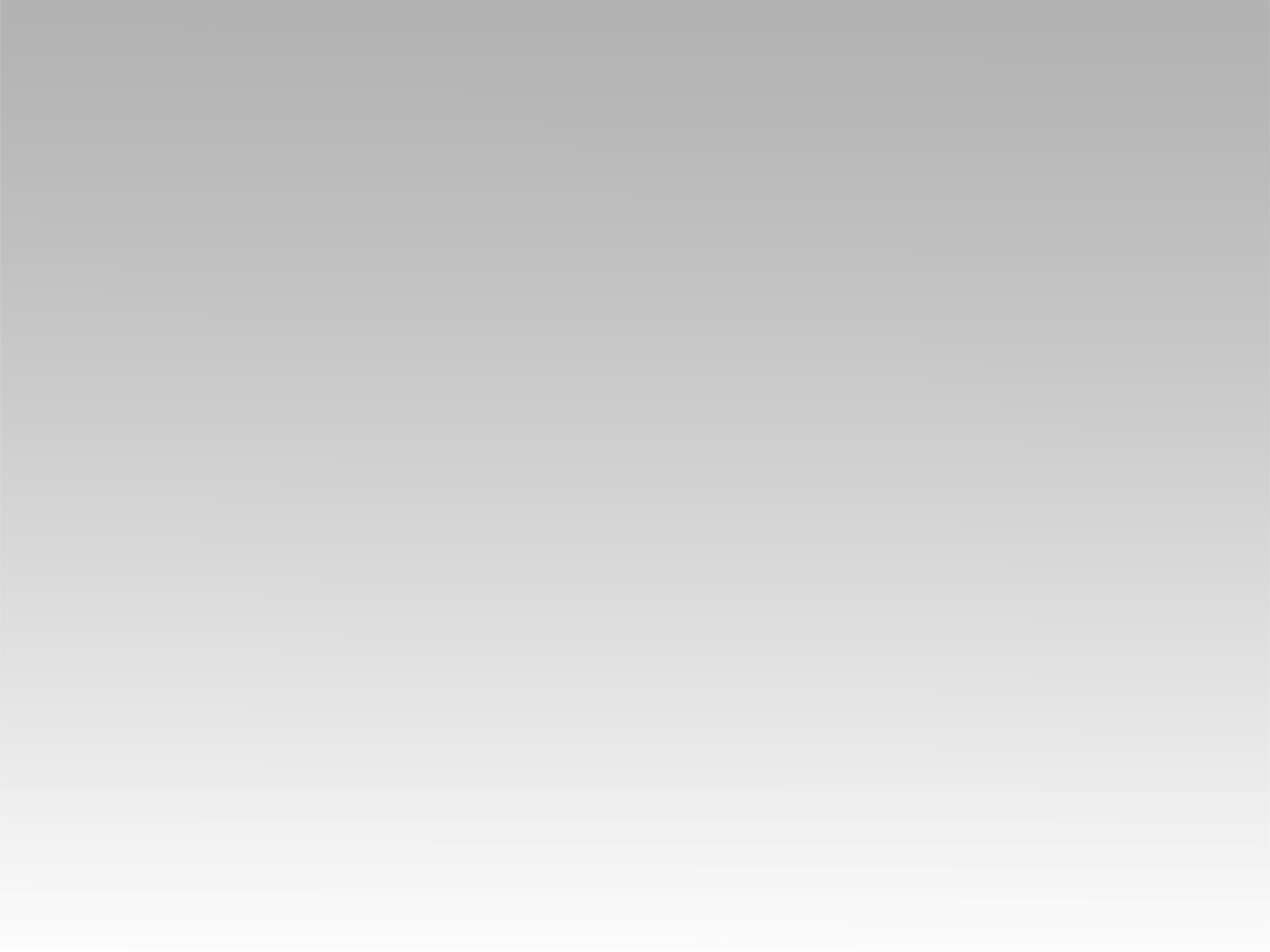 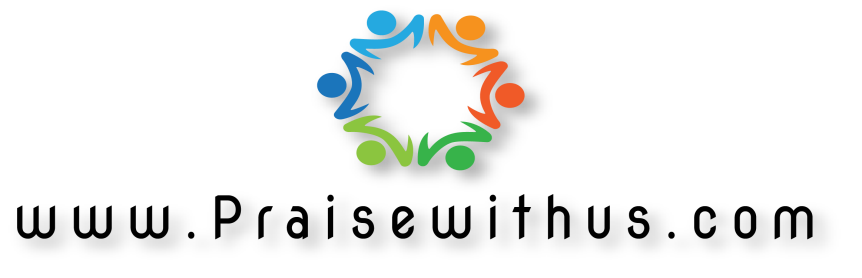